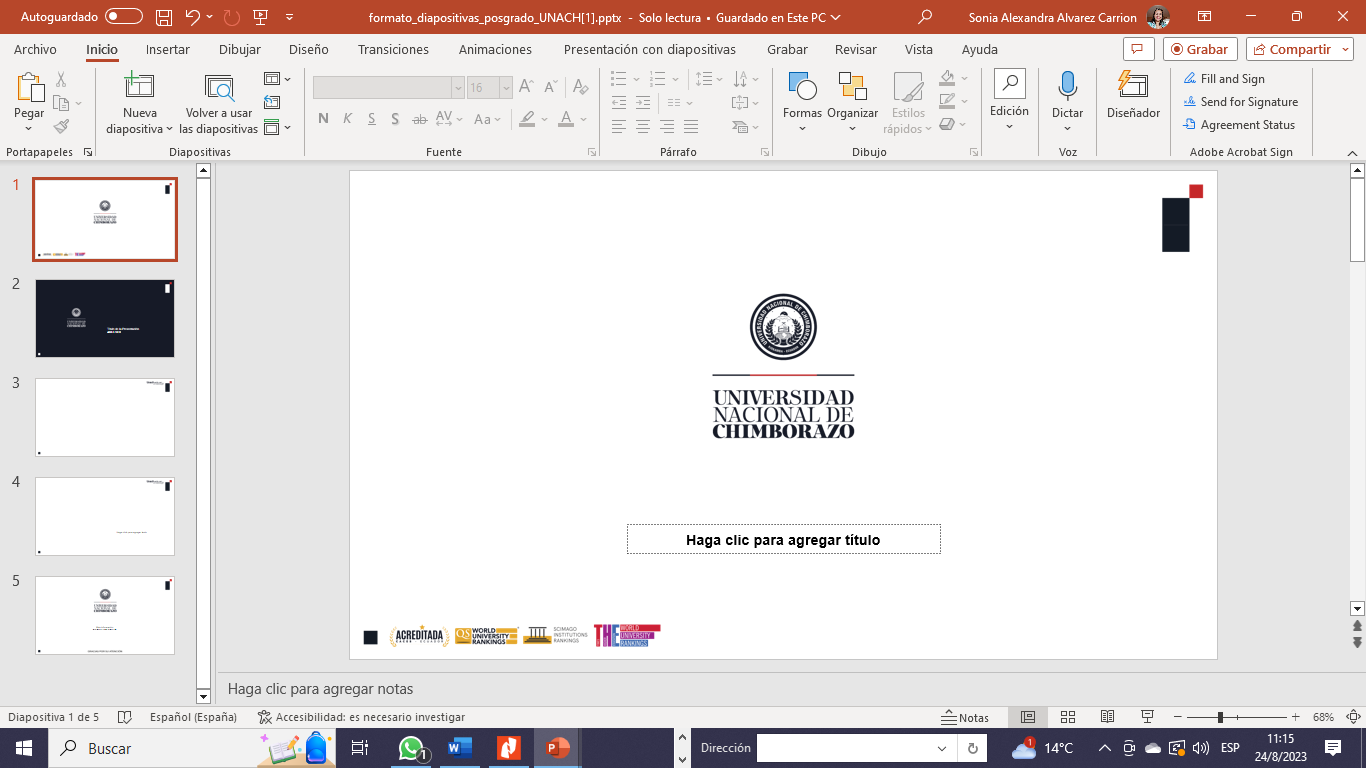 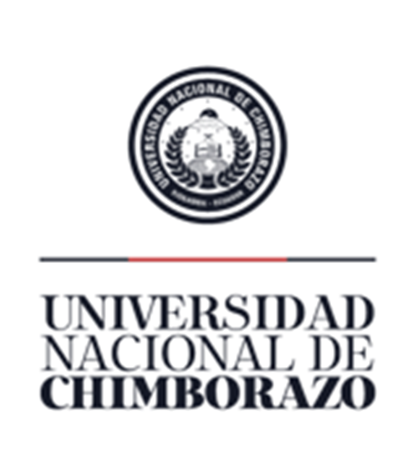 Afectaciones Posturales 2023
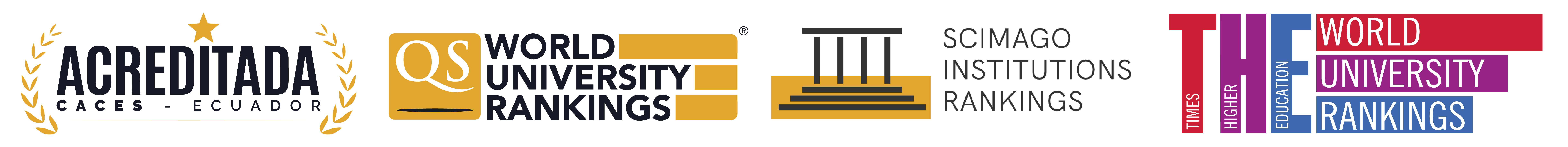 INSPECCIÓN ESTÁTICA  POSTURA
OBSERVAR
SABER INTERPRETAR LO QUE OBSERVAMOS Y PALPAMOS, ES  CLAVE PARA PODER LLEGAR A UN BUEN DIAGNÓSTICO Y  SABER QUE TEJIDOS SON LA FUENTE DE LOS SÍNTOMAS O  PUEDEN ESTAR RELACIONADOS CON LOS MISMOS
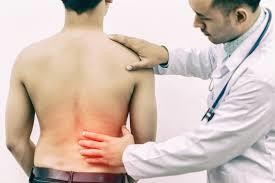 QUE	ES EVALUACIÓN?
Es una forma de interacción directa con la vida de las  personas, una expresión de actividad humana que  exige una reflexión, que evite desconciertos y errores
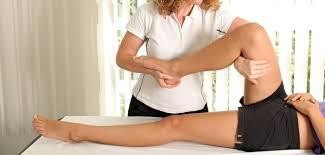 INSPECCIÓN
Saber Interpretar lo que observamos y palpamos, es clave para poder llegar a un buen  diagnóstico y saber que tejidos son la fuente de los síntomas o pueden estar relacionados con  los mismos.
La observación del paciente informa y ayuda a concentrar la valoración en lo esencial. Se
observa al paciente en reposo y en movimiento. Momentos ??

Postura
Morfotipo
Piel
Ayudas Técnicas
AVD
POSTURA

“Reflejo de actitud hacia la vida”
SOMATOTIPO
Es la descripción numérica de la conformación de un individuo, en lo  relacionado con la forma o conformación exterior de la composición  corporal. Sin tomar en cuenta la talla.
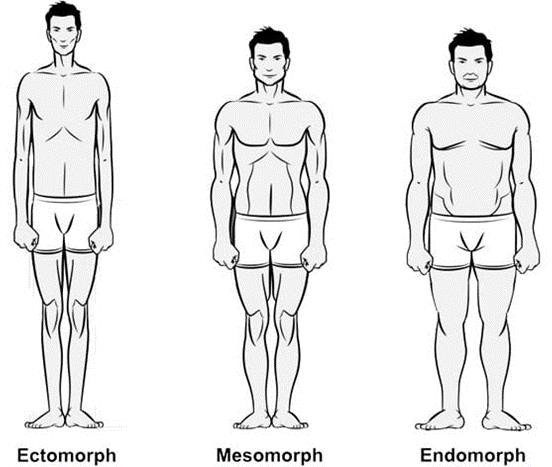 ENDOMORFISMO
O predominio de formas cortas,  redondeadas y la tendencia a la  obesidad.

MESOMORFISMO
O predominio de huesos, músculos  y tejido conjuntivo con robustez  musculo esquelética en función a la  altura.
ECTOMORFISMO
O predominio de la linealidad  corporal, predominio del eje  longitudinal sobre el transversal
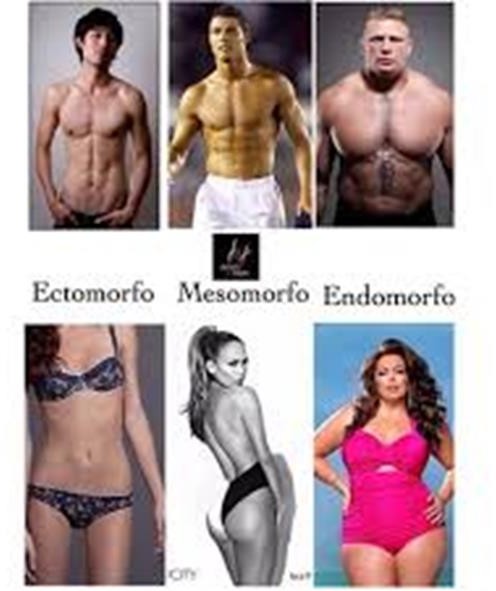 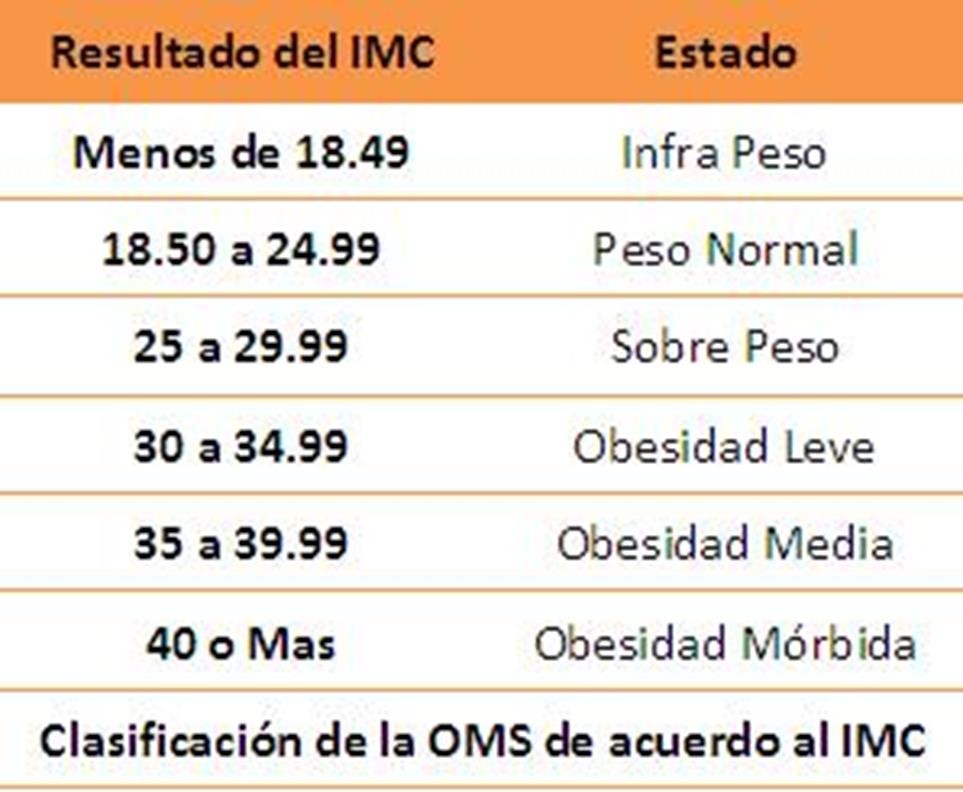 ANÁLISIS POSTURAL  CUALITATIVO
ANÁLISIS
Un análisis implica observar,  desde varias perspectivas, la  alineación anatómica del cuerpo  en relación con una cierta línea de  referencia establecida. Esta línea  de referencia o línea gravitatoria,  divide al cuerpo en dos mitades  iguales una anterior y una  posterior y la biseca lateralmente.
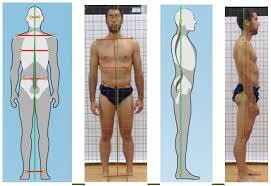 El proceso evaluativo postural debe realizarse con el paciente mínimamente  vestido, con la finalidad de asegurar una visión correcta con los contornos y  puntos de referencia anatómicos usados como guía. (no zapatos no  calcetines)
El examinador debe dar instrucciones al paciente para que adopte una  posición cómoda y relajada.
El examinador debe usar los instrumentos que sean necesarios para  aumentar la validez de la exploración incluyendo plomadas, cuadros de  posturas y goniómetros.
El examinador debe tomar nota de la historia clínica relevante y de cualquier  otra información que explicará ciertas anormalidades posturales:
Cualquier historia que haga referencia a las anormalidades posturales como  escoliosis, fracturas desplazadas, anormalidades congénitas.
Una completa descripción de los síntomas actuales
Tratamientos anteriores recibidos
La extremidad superior dominante del paciente, que es a menudo causante  de las desviaciones posturales asintomáticas.
EVALUACIÓN DE LA POSTURA “IDEAL”
ALINEACIÓN EN RELACIÓN A LA LÍNEA  DE LA PLOMADA VISTA LATERAL
Maléolo lateral ligeramente posterior  a la línea de la plomada
La tibia debe quedar paralela a la  línea de la plomada y el pie quedar en  ángulo de 90º con respecto a la tibia.
Línea de plomada ligeramente por  delante de la línea media que  atraviesa la rodilla
Trocánter mayor: línea de la plomada  lo biseca.
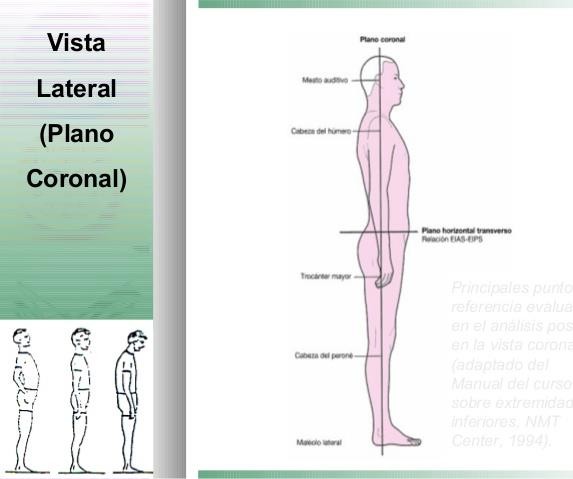 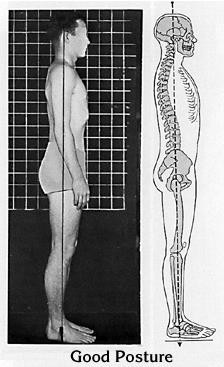 Torso: Región torácica media: la línea  media de la plomada lo biseca
Hombro: acromion la línea de la  plomada lo biseca
Cabeza y cuello: cuerpos cervicales:  línea de la plomada los biseca,  conducto auditivo línea de la plomada  lo biseca.
ANTERIOR Y POSTERIOR
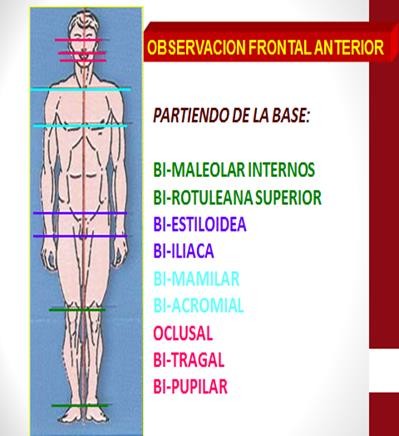 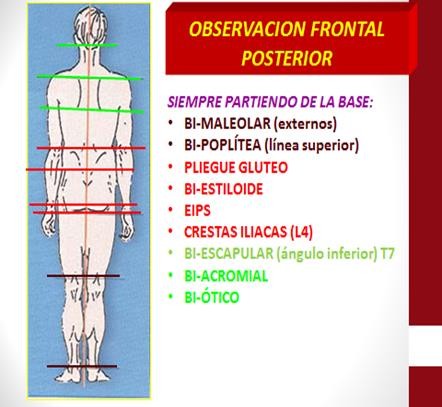 VISTA ANTERIOR
Pies: espacio equitativo de la línea de  la plomada
Crestas tibiales: ligera rotación externa
Rodillas: espacio equitativo de la línea  de la plomada
Rótula: hacia la cara anterior
Los maléolos laterales, las cabezas  peroneas y las crestas ilíacas deben ser  separadas por espacios equivalentes
Ombligo: línea de la plomada lo biseca  los procedimientos quirúrgicos podrían  alterar su alineación.
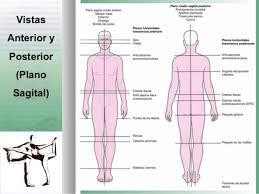 Esternón: la línea de plomada lo biseca
Escotadura yugular: la línea de plomada  lo biseca.
Acromiones: distancia equitativa  respecto a la línea de plomada
La altura de los hombros es equitativa o  el lado dominante es levemente más  bajo.
Los músculos torácicos anteriores  deltoideos bilaterales son simétricos y  están bien definidos.
La línea de plomada biseca la cabeza
Puente nasal: la línea de plomada lo  biseca
Hueso frontal: la línea lo biseca
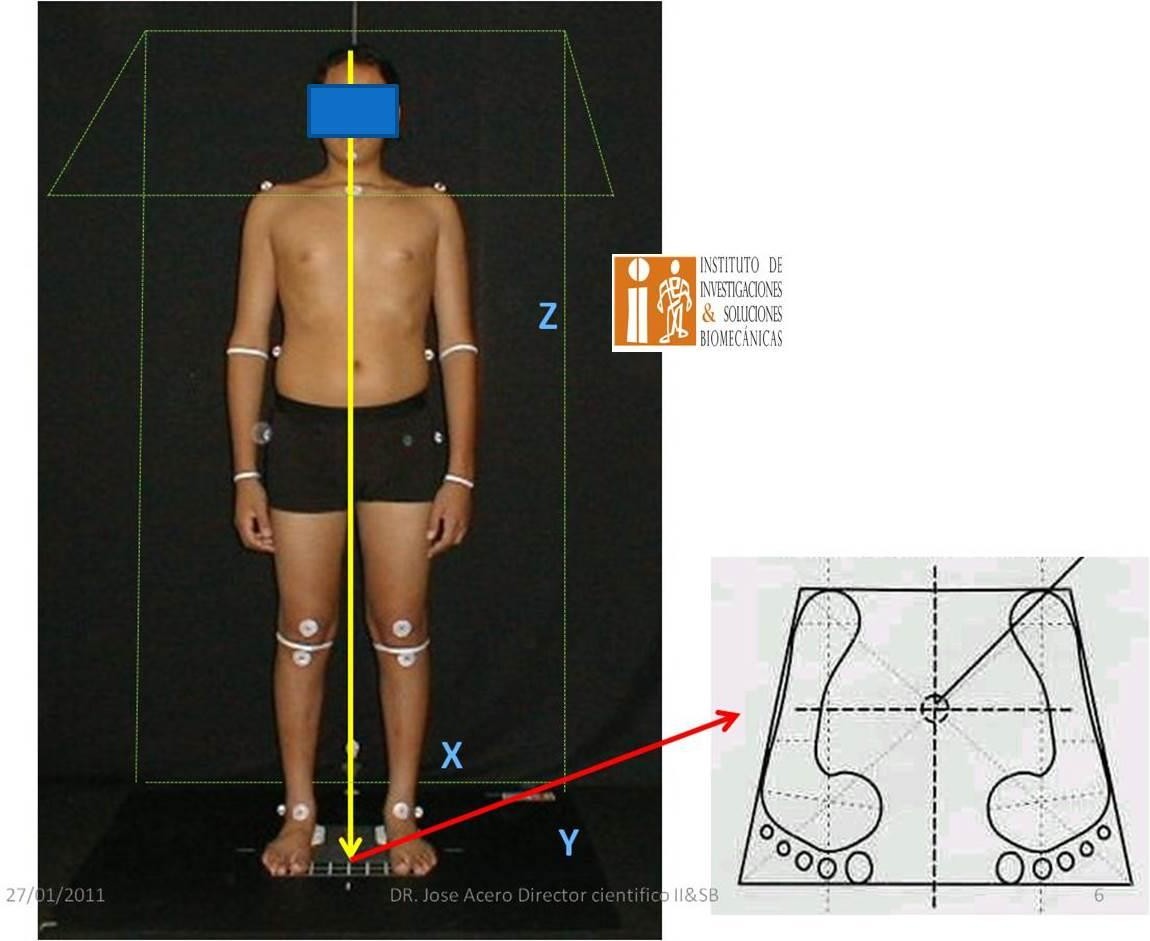 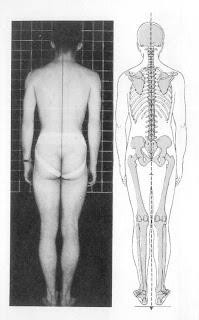 VISTA POSTERIOR
Los pies están distanciados por un  espacio equivalente a la línea de la  plomada.
Pies en ligera rotación lateral: se pueden  ver los dedos más laterales.
Las rodillas están distanciadas en un  espacio equitativo de la línea de la  plomada
Cresta sacra media bisecada por la línea  de la plomada
Apófisis espinosas la línea las biseca
Músculos paravertebrales,  bilateralmente simétricos.
Bordes escapulares: distancia equitativa  de la línea de la plomada
Acromiones: distancia equitativa de la  línea de la plomada
Los deltoides y la musculatura posterior,  bilateralmente simétricos.
La altura de los hombros es equitativa o  el lado dominante es levemente más  bajo.
Apófisis espinosas cervicales: la línea de  la plomada las biseca
Prominencia occipital la línea de la  plomada la biseca
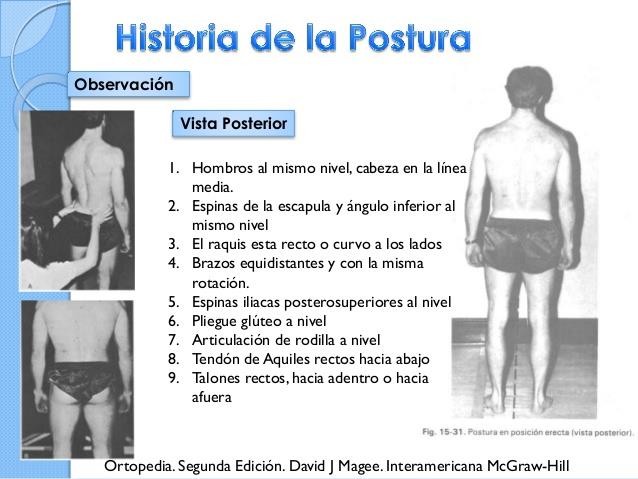 ALTERACIONES COMUNES EN LA POSTURA
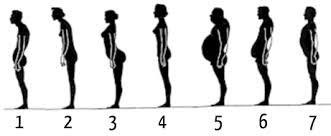 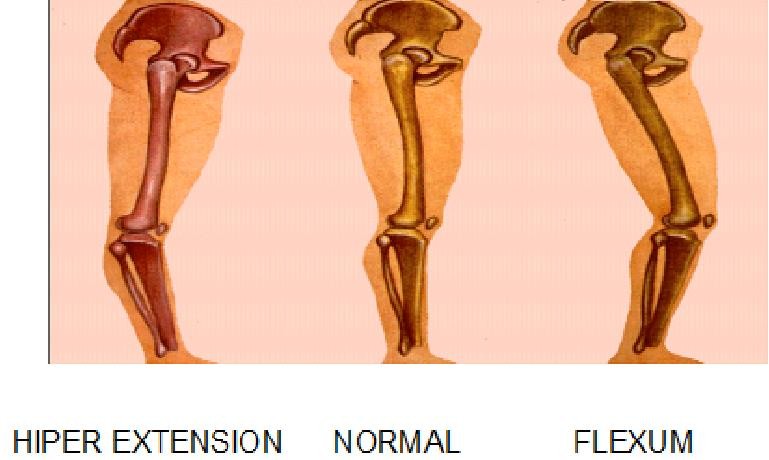 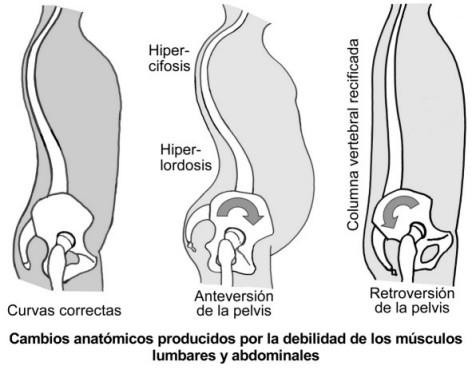 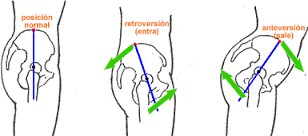 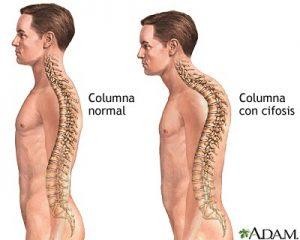 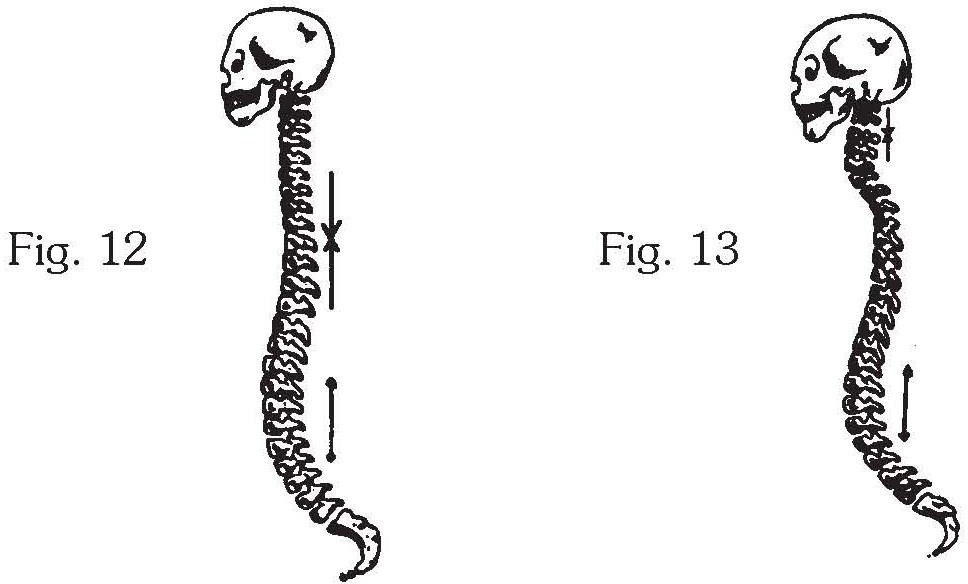 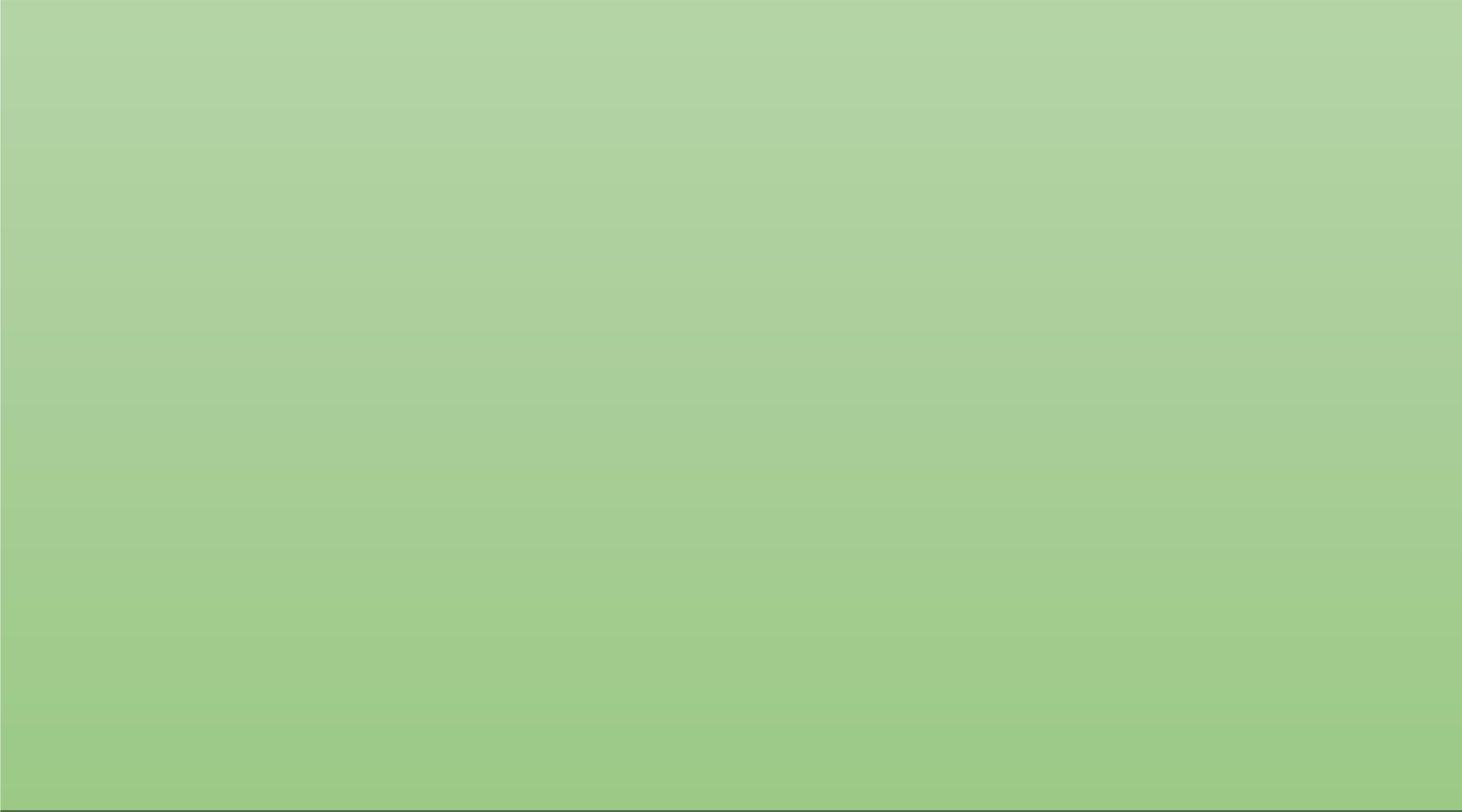 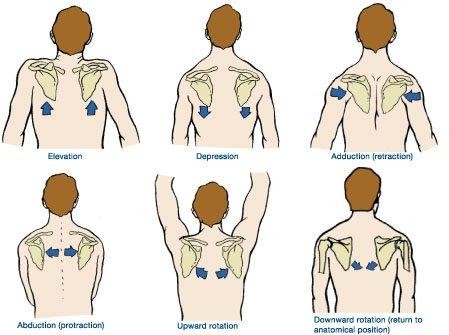 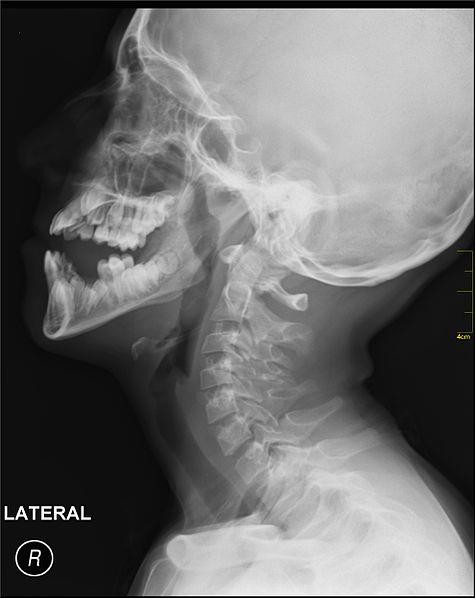 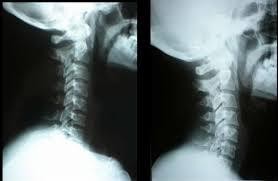 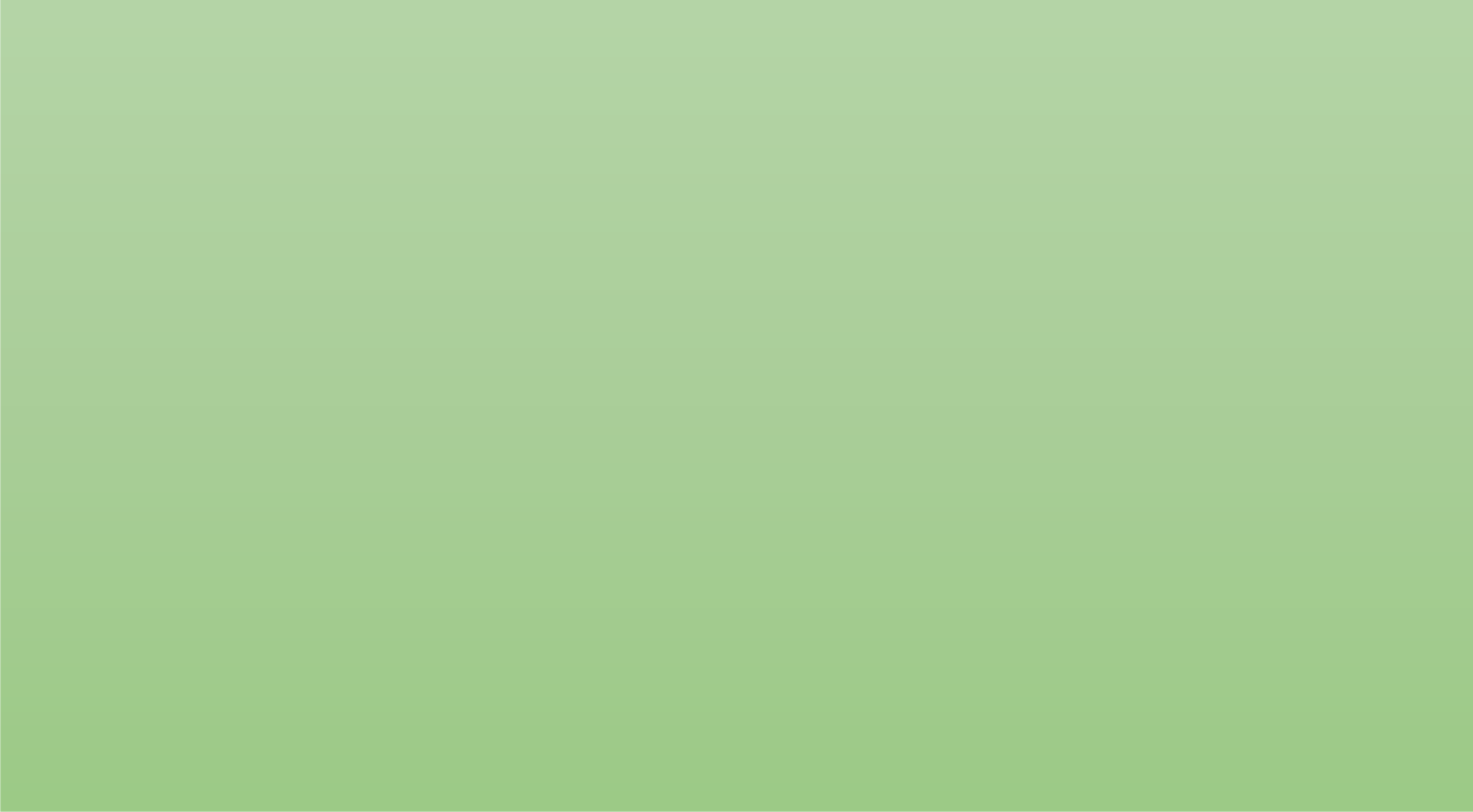 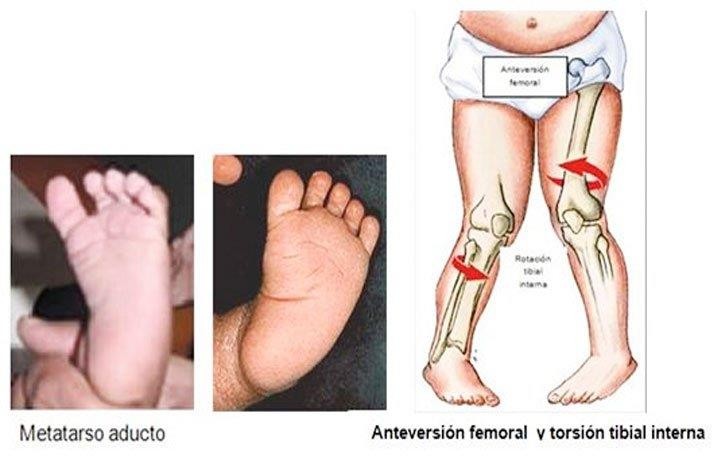 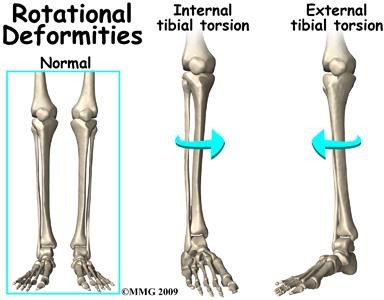 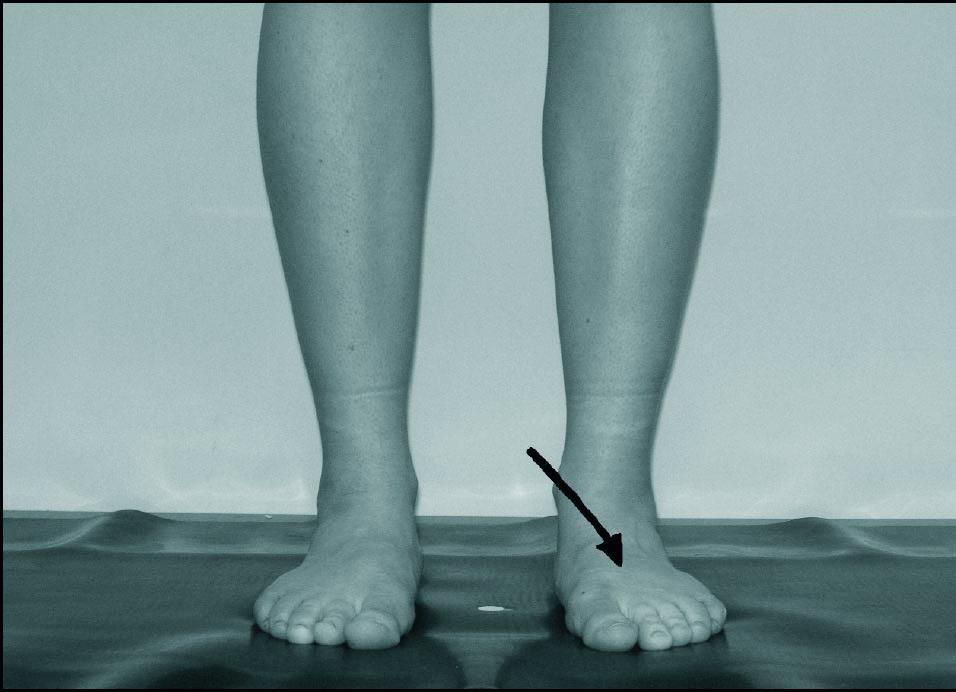 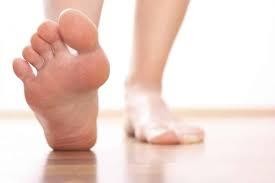 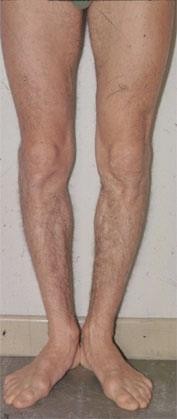 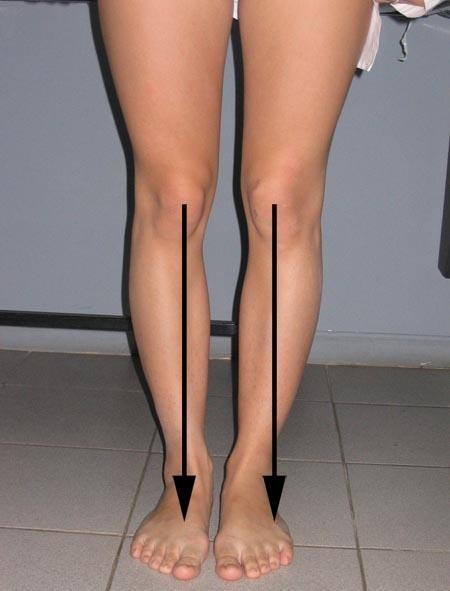 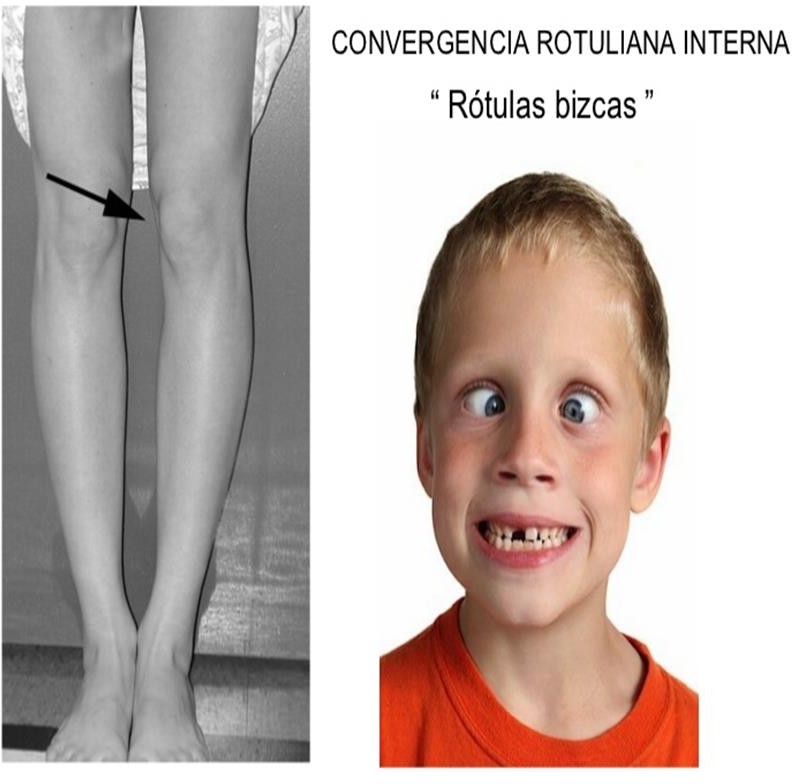 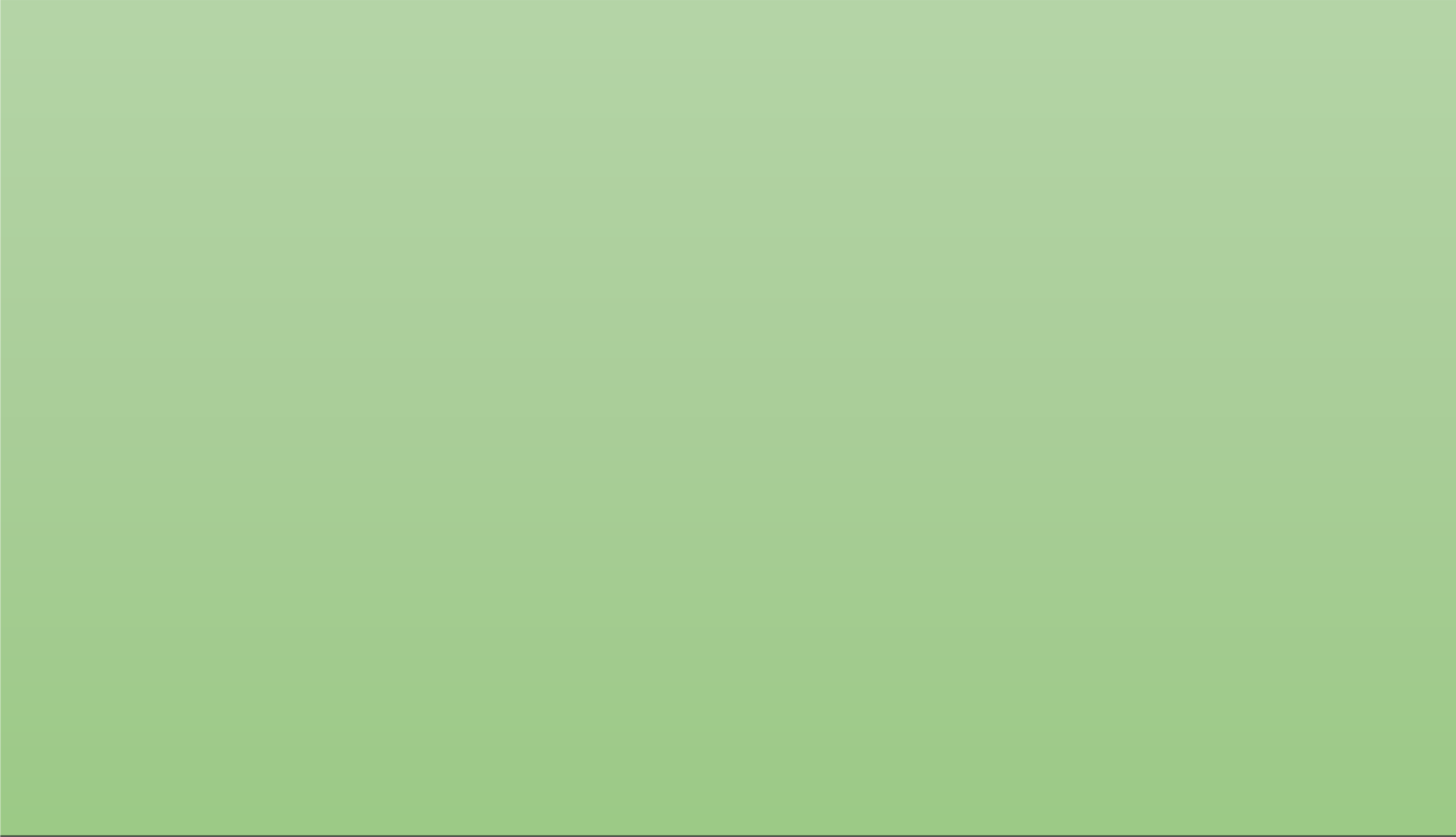 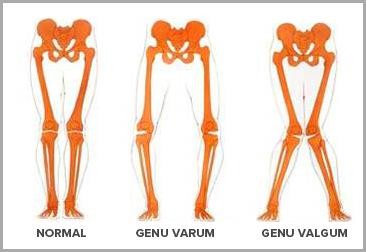 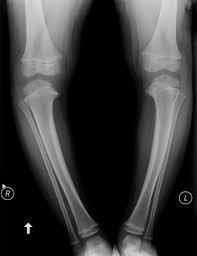 TIBIA VARA
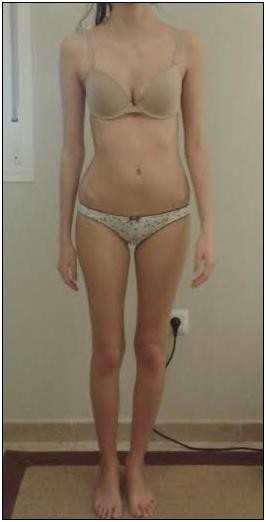 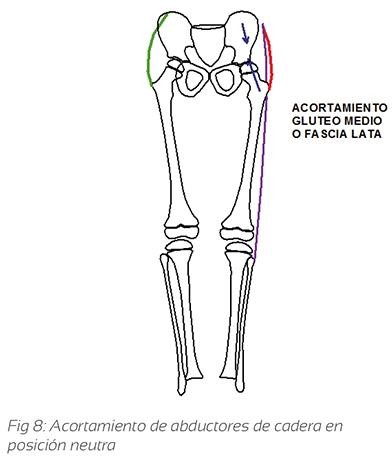 TORAX EN EMBUDO  PECTUS EXCAVATUM
TORAX EN QUILLA  PECTUS CARINATUM
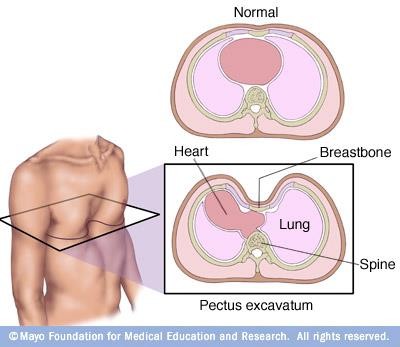 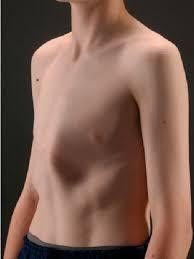 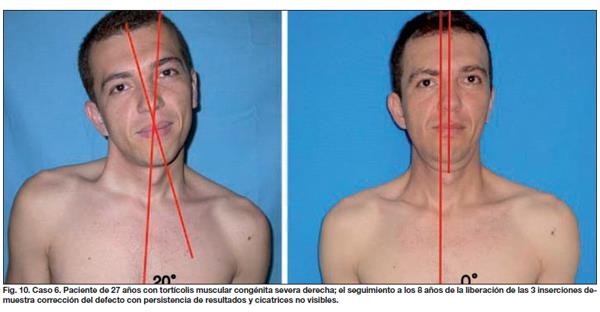 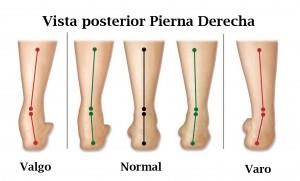 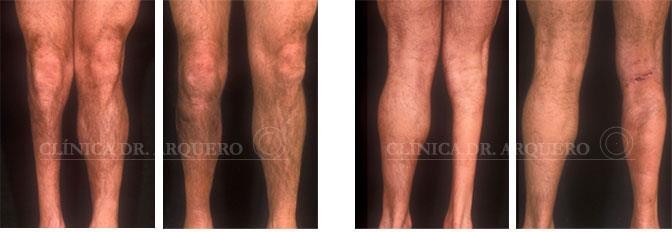 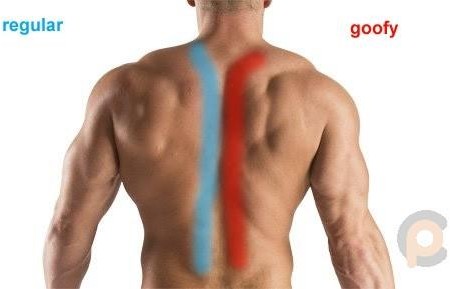 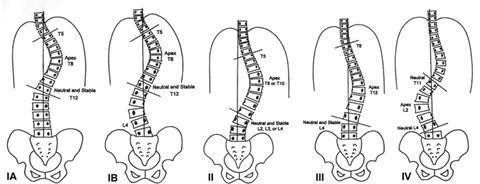 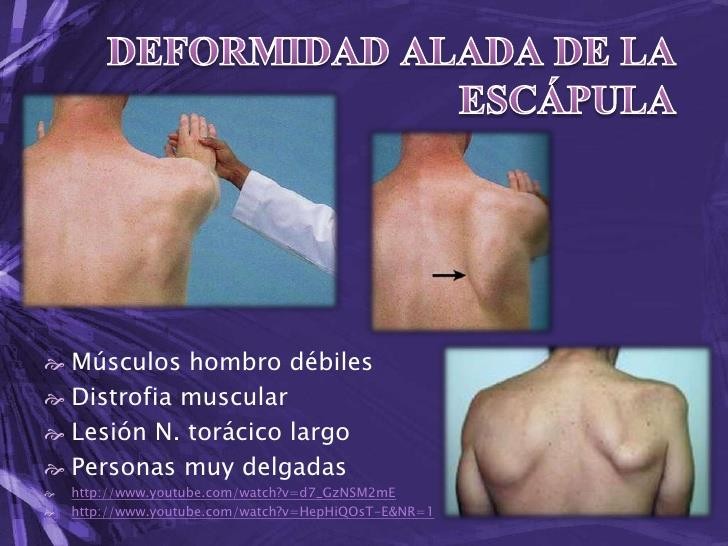 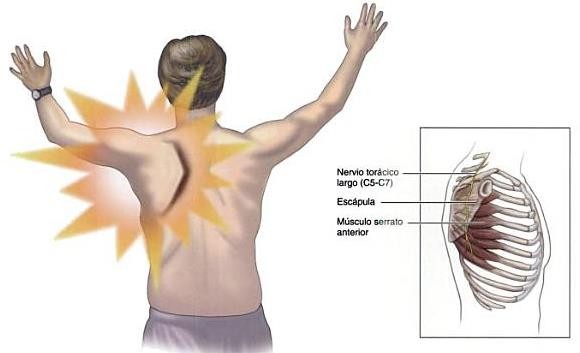 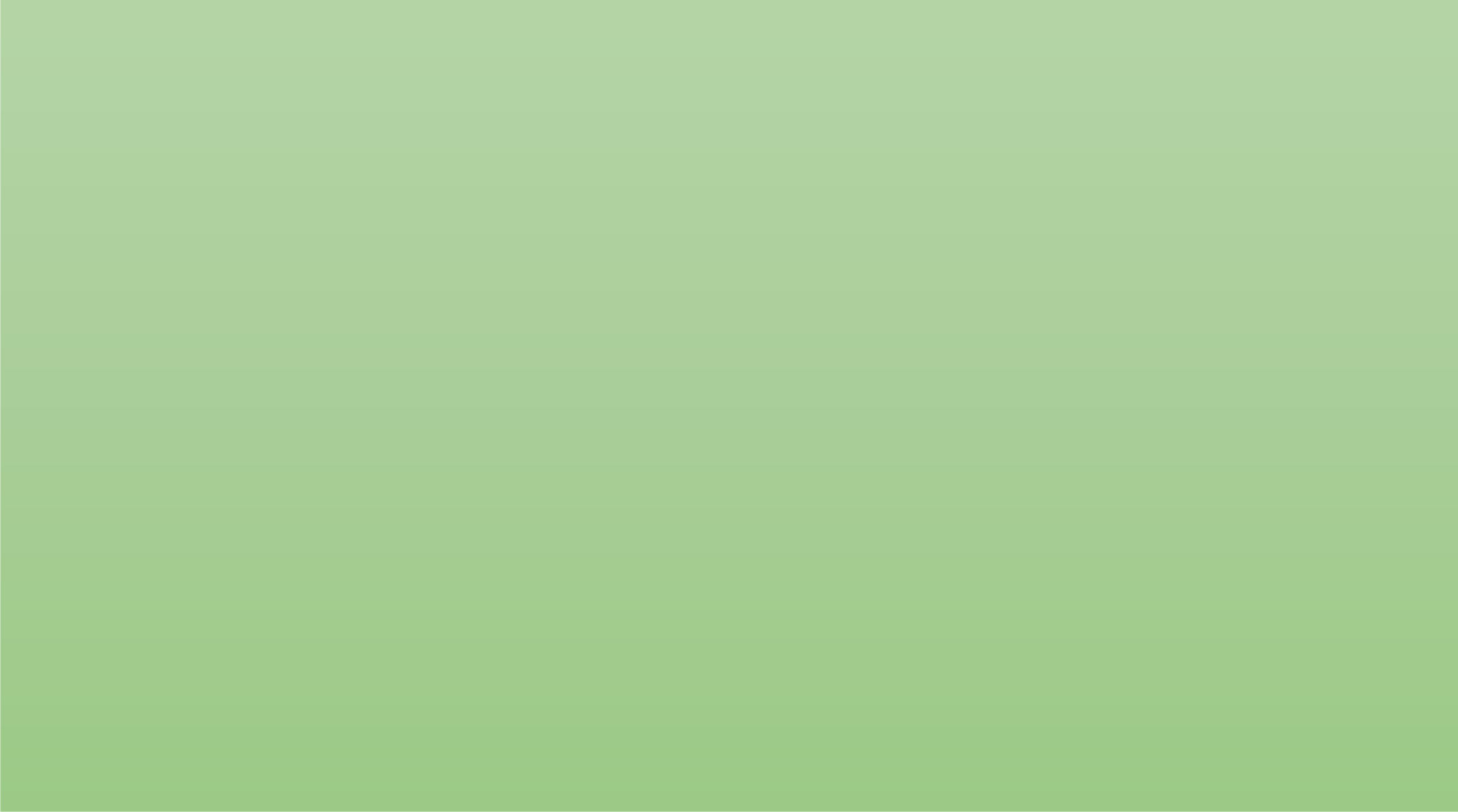 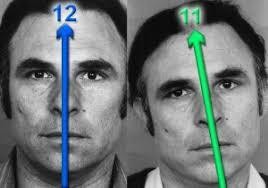 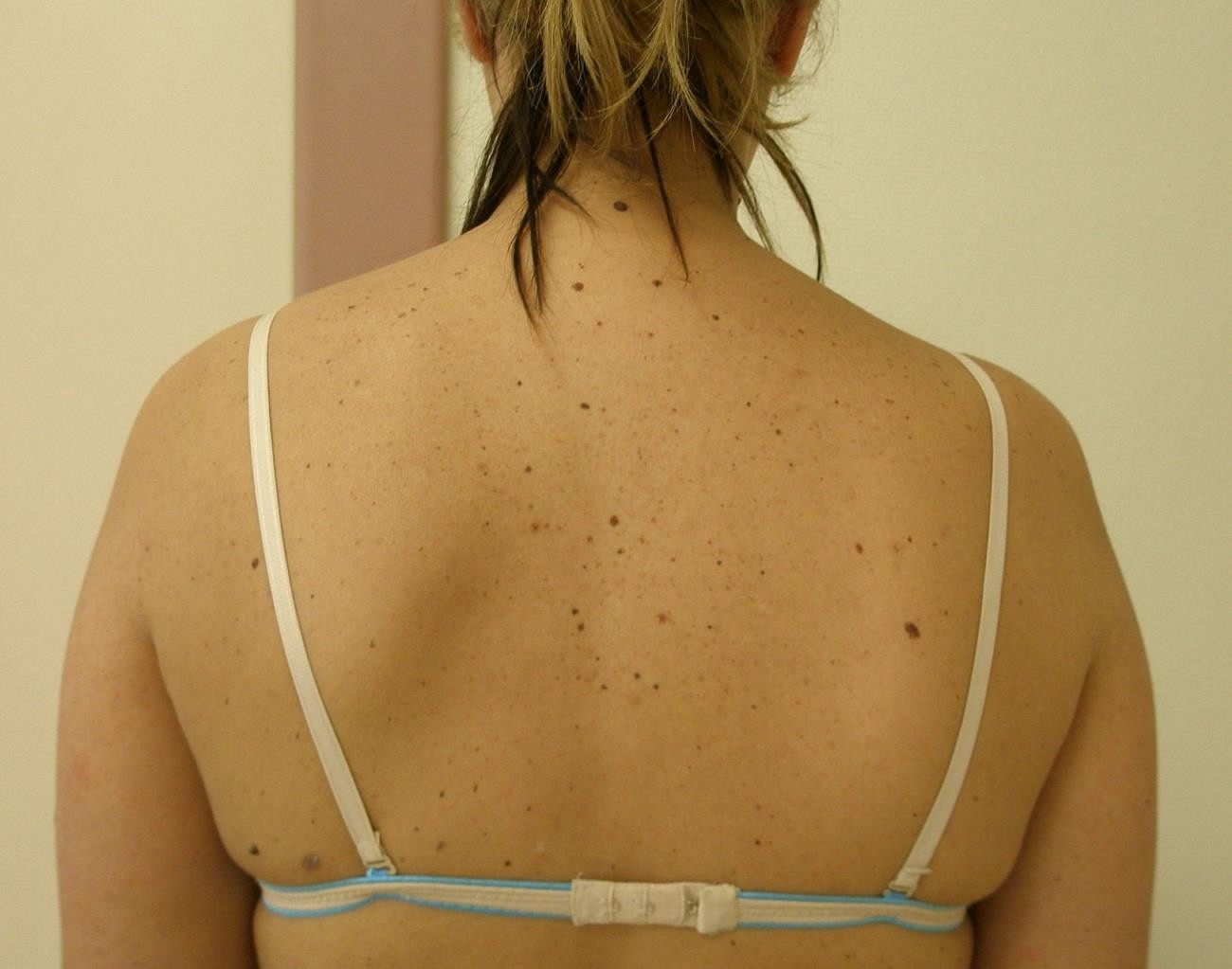 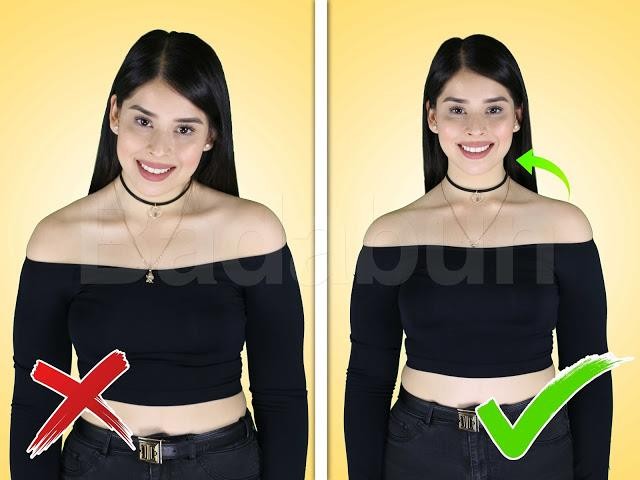 ANÁLISIS POSTURAL CUANTITATIVO
MEDICIÓN DE LAS EXTREMIDADES INFERIORES
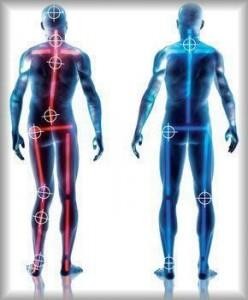 La medición clínica de las  extremidades inferiores, constituye  una prueba complementaria en el  examen de la postura.
MEDICIÓN REAL Y MEDICIÓN APARENTE
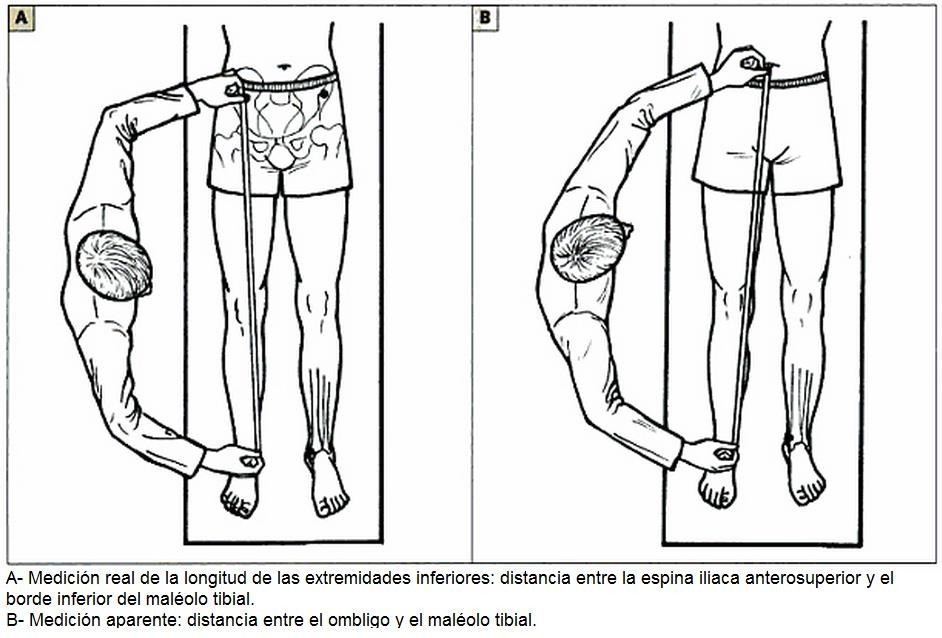 Del extremo proximal de la tibia hasta el  maléolo tibial
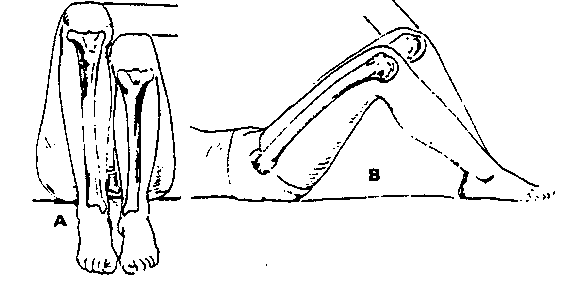 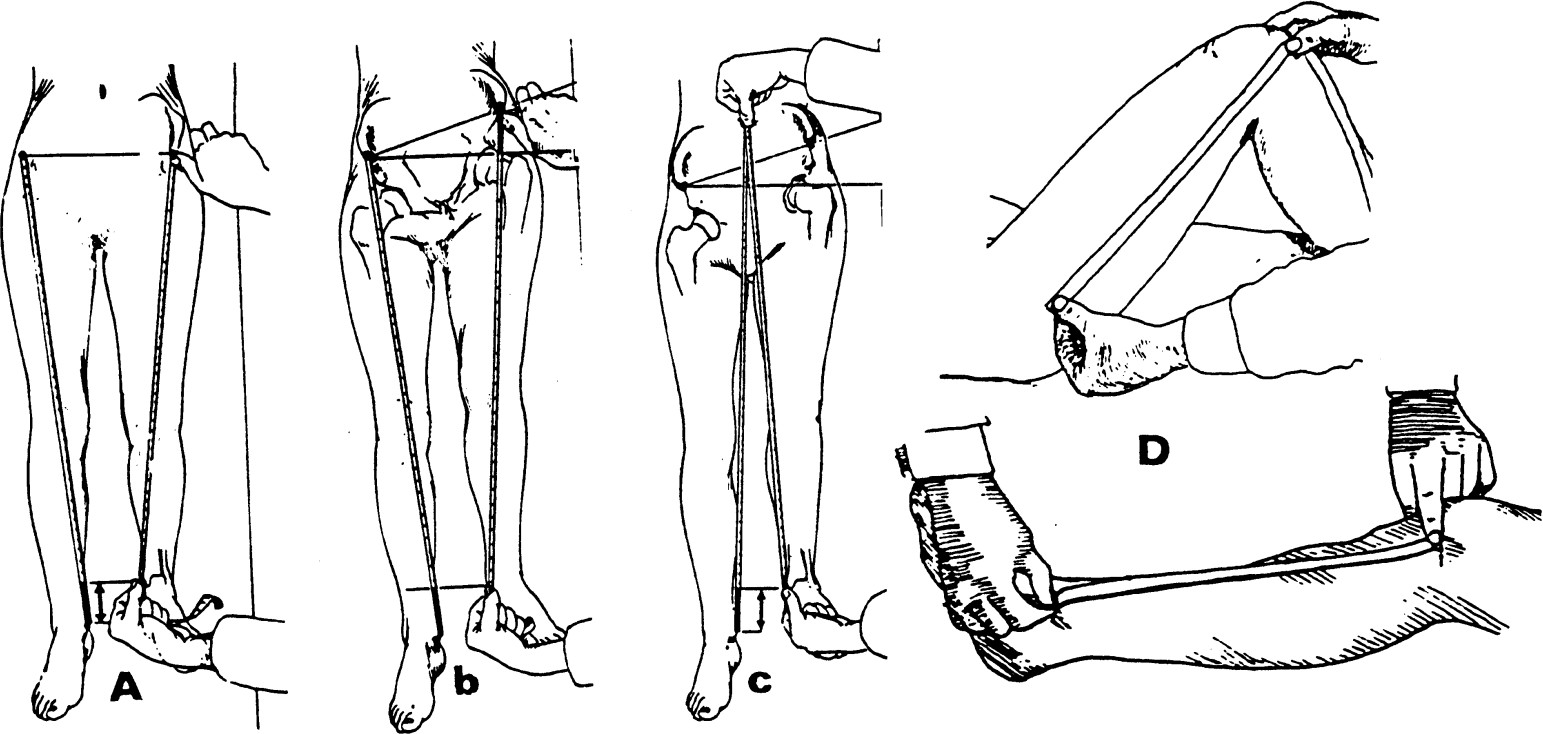 POSTURAS ESCAPULARES EN REPOSO
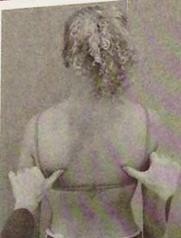 Se comparan las alturas de las  escapulas con el ángulo inferior  como referencia. La altura  normal se correlaciona con 7ma  u 9na vertebra torácica.
PROTRACCIÓN (Rotación escapular)
Se mide la distancia entre la apófisis  espinosa de T3 y el borde medial de la  escapula a la altura de la espina de la  escapula, con el paciente en  bipedestación.
Normal 5 cm.
Si aumenta la distancia es una posición  de protracción y si esta disminuída esta  retraída
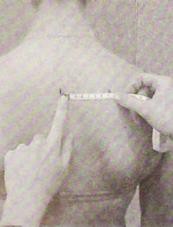 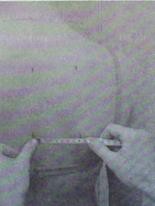 ROTACIÓN SUPERIOR
Se mide la distancia entre T7 y el  ángulo inferior de cada escápula.
Un aumento de la distancia indica  una rotación superior de las  escápulas.
Normal 7 cm
TEST DE ADAMS
El objetivo principal de su aplicación  es determinar el grado de  deformación que han sufrido los  cuerpos vertebrales, y relacionarlos  con el comportamiento de la columna  vertebral a nivel torácico en la  desviación lateral.
Analizar si la escoliosis es tipo  funcional o estructural
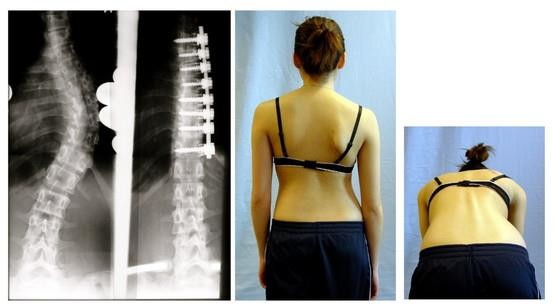 Paciente con el torso desnudo y en  bipedestación
Fisioterapeuta esta ubicado detrás  del paciente
A continuación el paciente realiza  una inclinación anterior, con rodillas  extendidas, pies paralelos y manos  juntas.
El examinador desde una visión  posterior observara a lo largo del  plano horizontal de la columna  vertebral, en busca de anomalías de  las curvas como un aumento o  disminución de las mismas
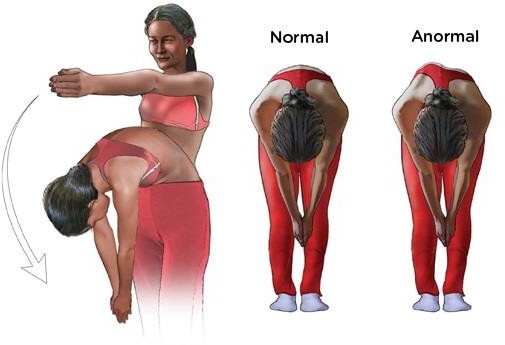 Ángulo de inclinación pélvica
NEUTRA
Ángulo de 8 a 10º entre EIAS y EIPS en relación  con la línea horizontal.

INCLINACIÓN ANTERIOR DE LA PELVIS
Ángulo entre EIAS y la EIPS, una línea  horizontal mayor a 10 grados inclinación  anteversión de la pelvis

INCLINACIÓN POSTERIOR DE LA PELVIS
Ángulo entre EIAS y la EIPS, una línea  horizontal menor de 8	grados disminución de  la lordosis lumbar, retroversión	de la pelvis
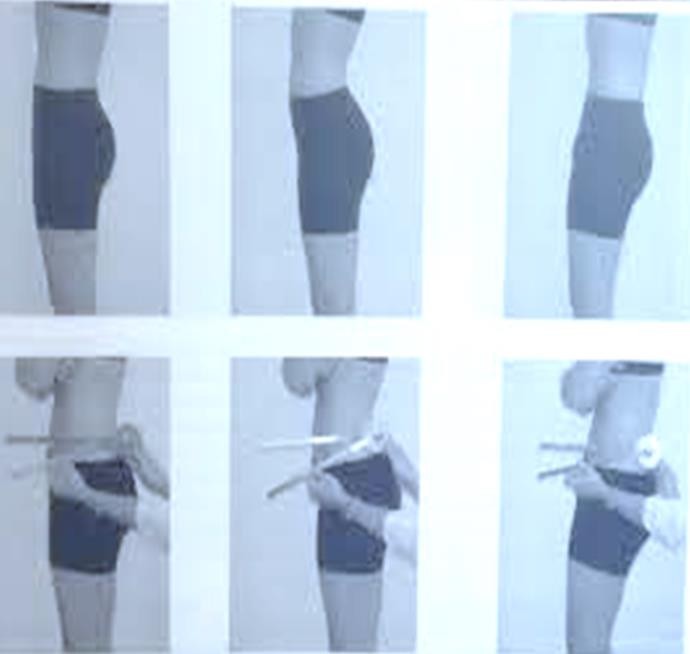 POSTURAS	PATOLÓGICAS
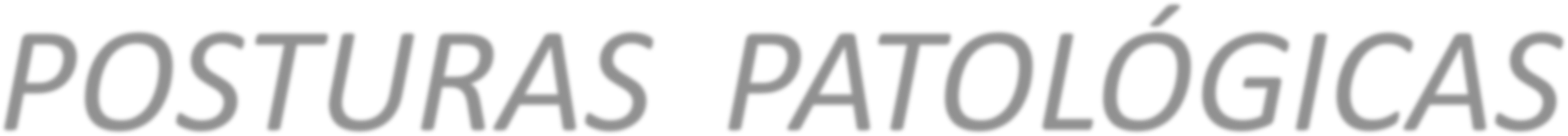 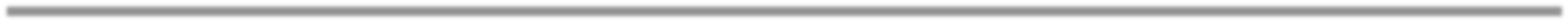 REGIÓN CERVICAL
REGIÓN DORSAL
REGIÓN LUMBAR
LESIONES ESCAPULARES
REGIÓN CERVICAL
REGIÓN CRANEO CERVICAL
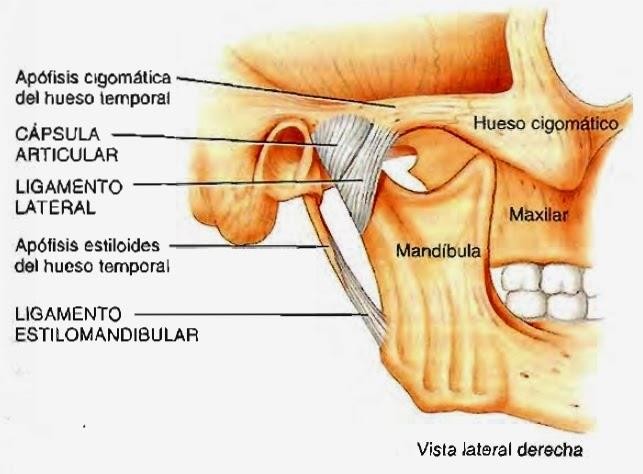 Desde el punto de vista  funcional la región cráneo  cervical involucra:
La movilidad de los ojos en sus  órbitas
El movimiento mandibular
La movilidad de la columna  cervical.
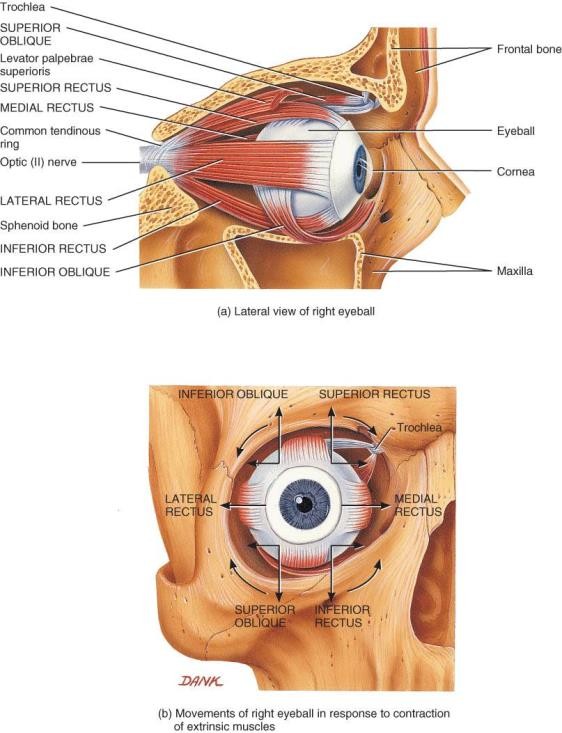 La organización de la columna  cervical en conjunto presenta una  curvatura de concavidad
posterior……..la lordosis cervical.
Por las características anatómicas  y funcionales se divide en dos:
Raquis cervical superior C0-C2
Raquis cervical inferior C2-D1
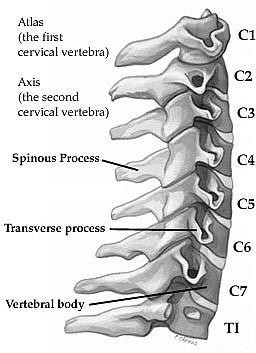 RAQUIS	CERVICAL SUPERIOR C0-C2
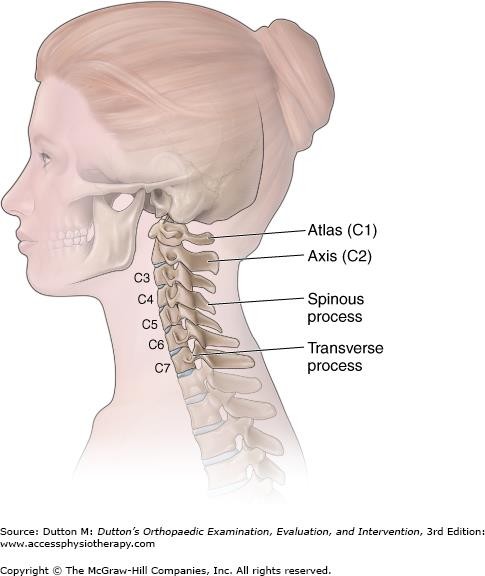 Este va desde el occipital hasta la  porción superior de C2, incluyendo  los sectores funcionales de C0-C1  (occipito-atloideo) y C1-C2  (atloideo-axoideo).
Existe una estrecha relación de la  mirada y el sistema laberíntico
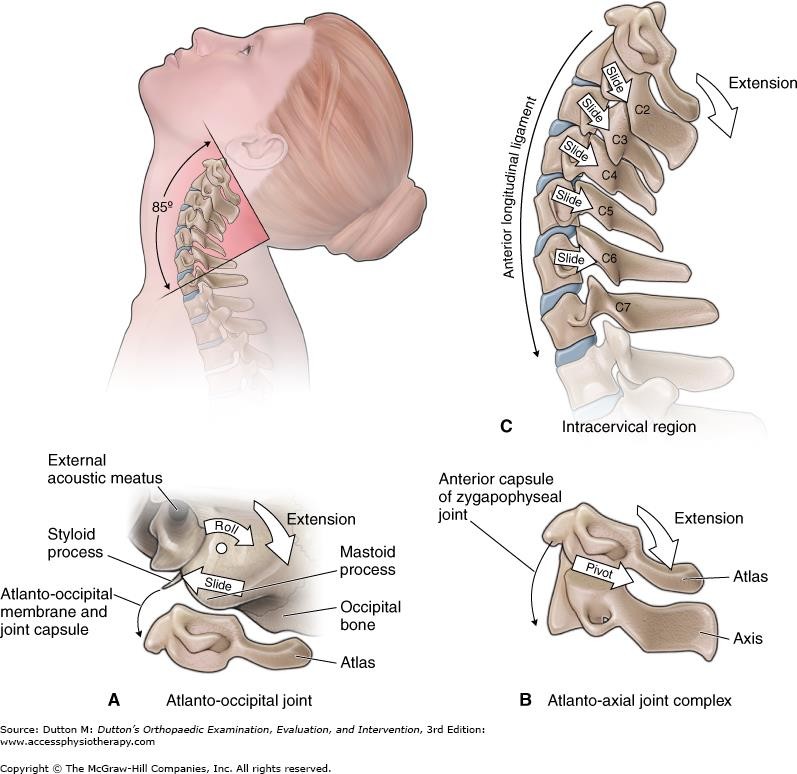 Los movimientos principales en  esta región son la flexión y la  extensión.
La rotación y la inclinación son  de menor magnitud.
A diferencia en el nivel C1-C2 el  movimiento principal es la  rotación.
RAQUIS	CERVICAL INFERIOR C2-D1
Comprende desde la mitad inferior  de C2 hasta la mitad superior de D1,  principal función los movimientos  de flexo-extensión.
El segundo movimiento es el de  inclinación y rotación.
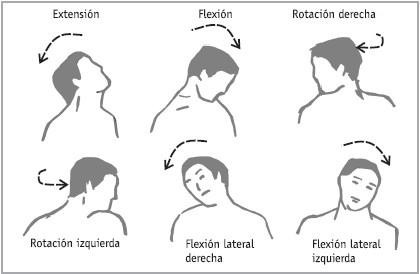 Hiperlordosis cervical –mirada ascendida
COMPORTAMIENTO:.

Extensión cervical de C0 a C7
Paciente con extensión de la cabeza,  mirada ascendida y aumento de la  lordosis cervical.
Los responsables de este  comportamiento son los músculos  espinales, capaces de generar  extensión en el raquis cervical.
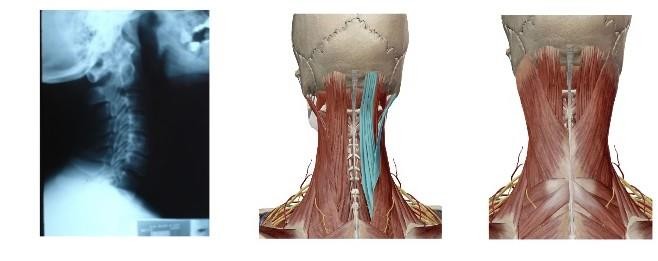 Rectificación cervical mirada descendida
Paciente con flexión de la columna  cervical de C0 a C7.
Existe una flexión de la cabeza,  con la mirada descendida y una  perdida de la lordosis cervical.
Músculos largo del cuello, recto  anterior mayor y menor de la  cabeza y supra e infra hioideos.
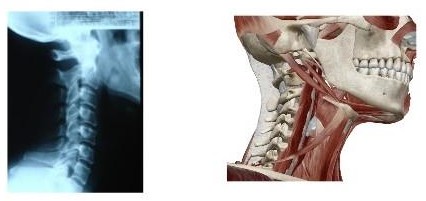 Rectificación con mirada horizontal
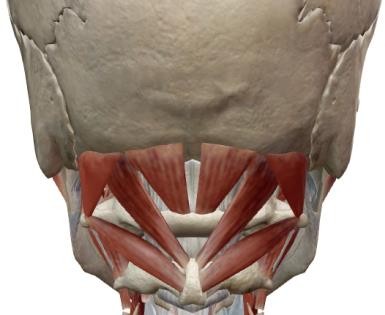 Se trata de un comportamiento mixto.
Existe flexión de la columna cervical en  el sector inferior y una extensión en el  raquis superior.
Paciente con rectificación cervical, en  este caso la mirada está horizontal, por  la lordosis del RCS.
Los responsables de este  comportamiento son; por un lado el  largo del cuello para la rectificación, y  por otro los suboccipitales para la  extensión del RCS.
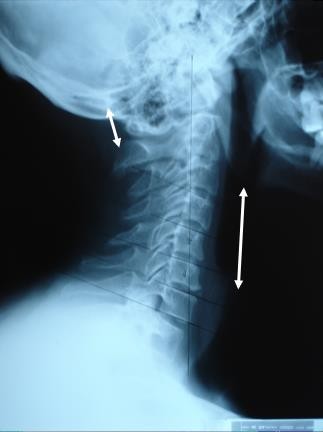 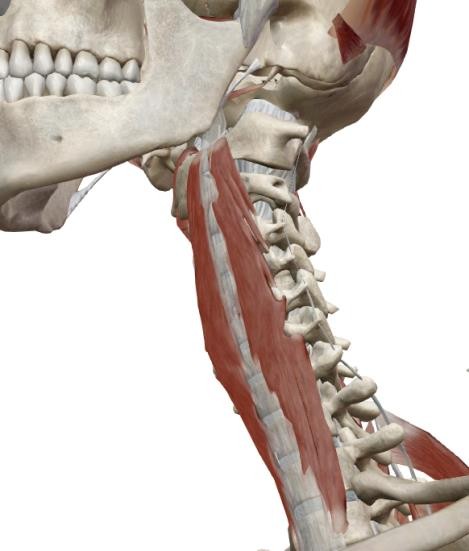 Antepulsión de cabeza con mirada horizontal
Existe un comportamiento mixto.
Flexión de la columna cervical en el  sector inferior y una extensión a nivel  del raquis cervical superior pero se  agrega un desplazamiento anterior de  la cabeza,
Mirada horizontal
Los responsables de este  comportamiento son por un lado los  mismos que para el comportamiento  precedente, a los que se agregan, los  escalenos, el ECOM y la Fascia  Cervico Toraco Diafragmática (FCTD).
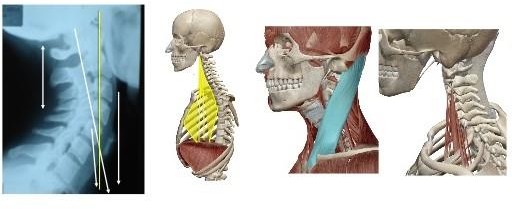 INCLINACIÓN ROTACIÓN CUELLO
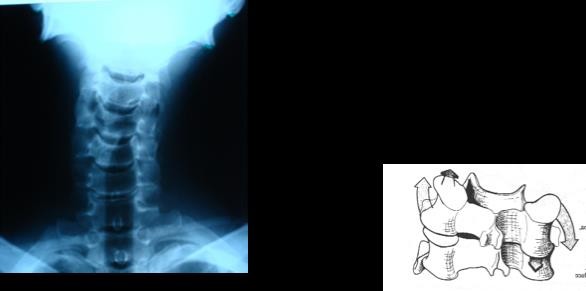 Se caracteriza por una combinación de  inclinación con rotación del cuello  homolateral, desde C2 a C7.
El mismo, acompañado frecuentemente  por la cabeza, la cual se posiciona con la  mastoides más descendida
El problema está en el cuello, la cabeza  solo acompaña en la dirección del cuello.
Los responsables de este comportamiento  son los músculos espinales profundos.
MASTOIDES DESCENDIDA
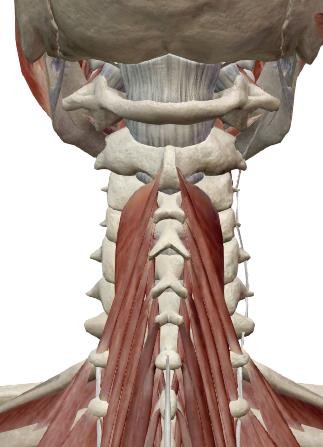 INCLINACIÓN CON ROTACIÓN DE LA CABEZA
Se caracteriza por una combinación de,  inclinación hacia un lado y rotación  contralateral de la cabeza.
La cabeza se posiciona con la mastoides  más descendida y más anterior del lado  de la inclinación. Si bien este  comportamiento puede involucrar al  cuello, el problema está en el raquis  cervical superior, el cuello solo  acompaña en la dirección de la  inclinación.
El responsable principal de este  comportamiento es el ECOM, que  presenta una retracción unilateral.
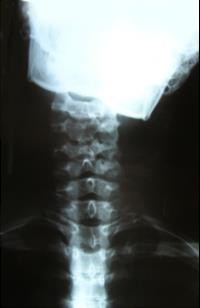 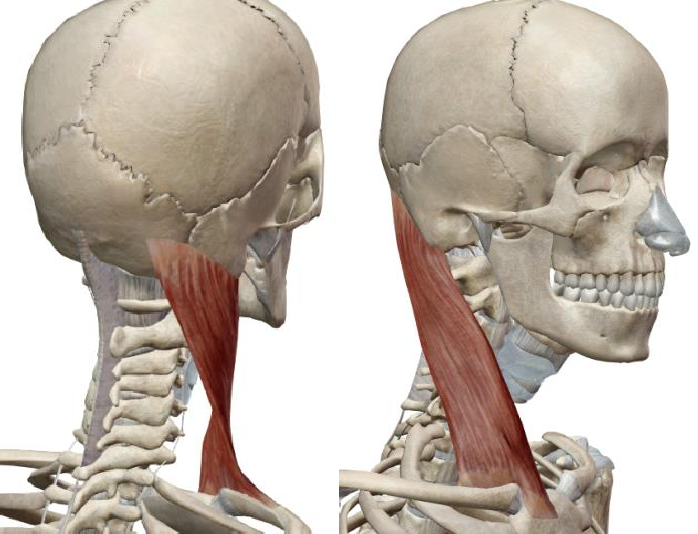 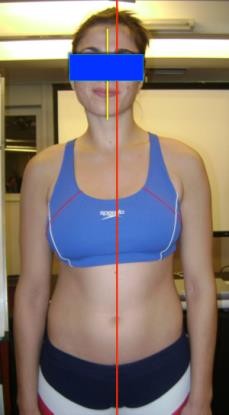 TRASLACIÓN LATERAL DE LA CABEZA
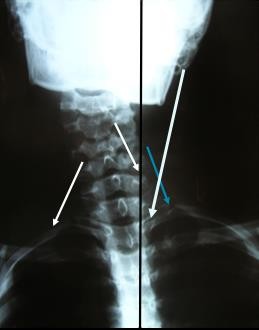 Se caracteriza por una traslación de la cabeza en el
plano frontal hacia un lado, que involucra al
cuello en un movimiento angular en un sentido y a
la cabeza en un movimiento angular en sentido
opuesto. Por esta razón, aunque no coinciden, el  eje vertical de la cara (línea amarilla), sigue
manteniendo el paralelismo con el eje del cuerpo.
Morfológicamente el paciente presenta una  desviación
de la cabeza sin inclinación o con escasa
inclinación, lo cual deja a la cara fuera del eje del  cuerpo, pero
garantizando la horizontalidad del plano de
mordida y de las órbitas.
Los responsables principales son los escalenos
bilateralmente, a los que se le suma el ECOM y los
espinales profundos.
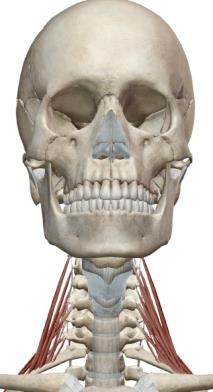 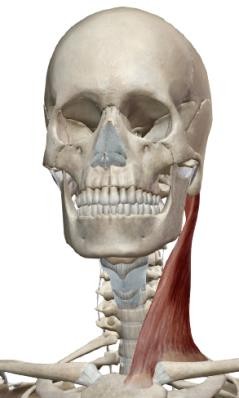 REGIÓN DORSAL Y  LUMBAR
REGIÓN DORSAL
Es significativamente menos móvil  que el resto de la columna vertebral  debido a la presencia de la caja  torácica específicamente la zona de  D1-D6 ya que las costillas están más  vinculadas al esternón.
Movimiento principal flexo-extensión  y en menor medida la inclinación
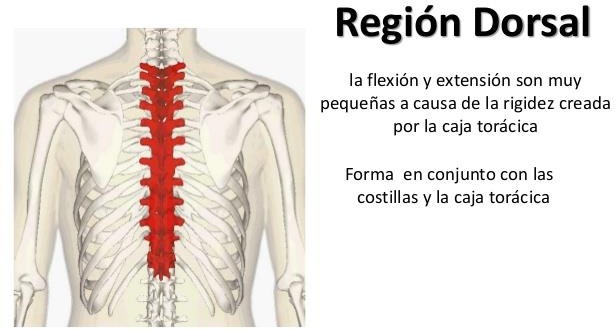 CIFOSIS DORSAL
Se caracteriza por un aumento de la cifosis  dorsal que frecuentemente está asociado a  la antepulsión de la cabeza.
El paciente presenta un dorso redondeado,  que no corrige en decúbito dorsal.
La principal estructura responsable es la  fascia cervico-toraco-diafragmática, que  viene a representar la cuerda del arco que  forma la columna dorsal. Cuanto mayor es  el acortamiento de la FCTD,
mayor es el ángulo de la cifosis dorsal.
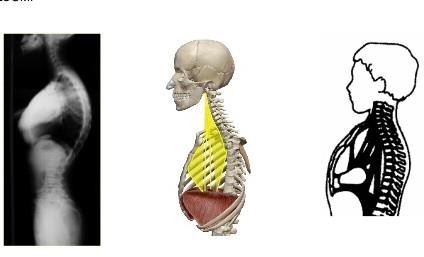 FCTD
Dorso plano
Se caracteriza por una disminución  de la cifosis dorsal. El paciente  presenta un dorso aplanado
Los responsables son los músculos  espinales, principalmente el  espinoso.
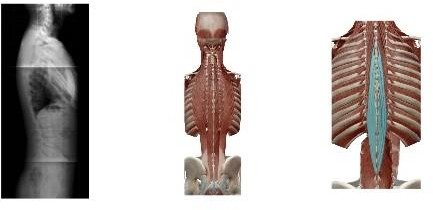 REGIÓN LUMBAR
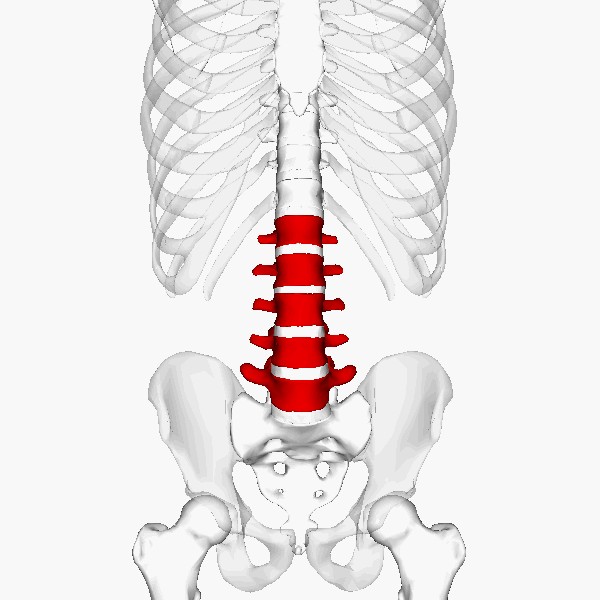 El sector lumbar presenta una  movilidad intermedia en relación  a la zona cervical y dorsal, su  principal movimiento es la flexo-  extensión y la inclinación. La  rotación también muy limitada.
La rotación lumbar solo es posible  cuando el raquis lumbar rota en  conjunto.
Esto se pone de manifiesto en las  escoliosis lumbares.
Hiperlordosis lumbar
Caracterizado por un aumento de  la lordosis lumbar.
El paciente presenta una región  lumbar ahuecada
Los responsables son músculos  anteriores; psoas y pilares del  diafragma, y músculos  posteriores;
los espinales lumbares.
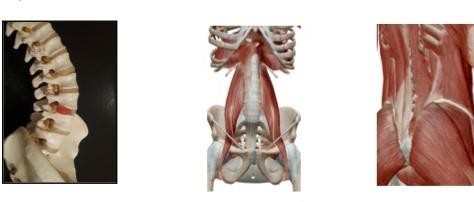 Rectificación lumbar
Se caracteriza por una disminución de la  lordosis lumbar.
El paciente presenta una región lumbar  plana.
Los responsables son músculos posteriores  con inserción en la pelvis, muslo y pierna.
Podemos identificar a los  pelvitrocantéreos, glúteo mayor, glúteo  medio, piramidal, géminos superior e  inferior, obturador interno, isquiotibiales  (semimembranoso, semitendinoso, bíceps  femoral), recto interno.
Todos ellos que transmiten su tensión  hacia la pelvis y desde ahí hacia las  lumbares.
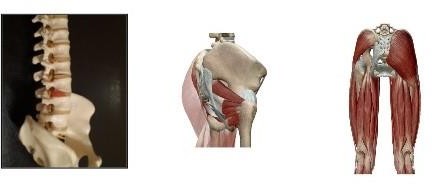 ALTERACIONES POSTURALES
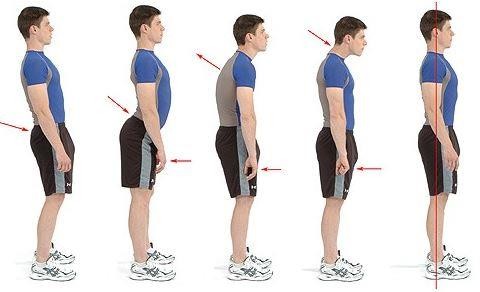 CRUCES PATOLÓGICOS
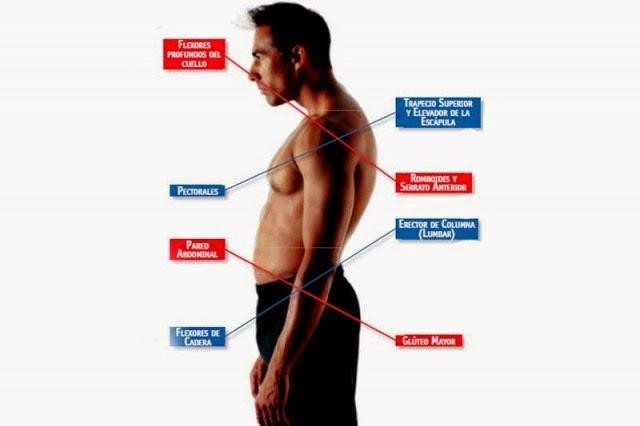 ALTERACIONES  ESCAPULARES
ASCENDIDA
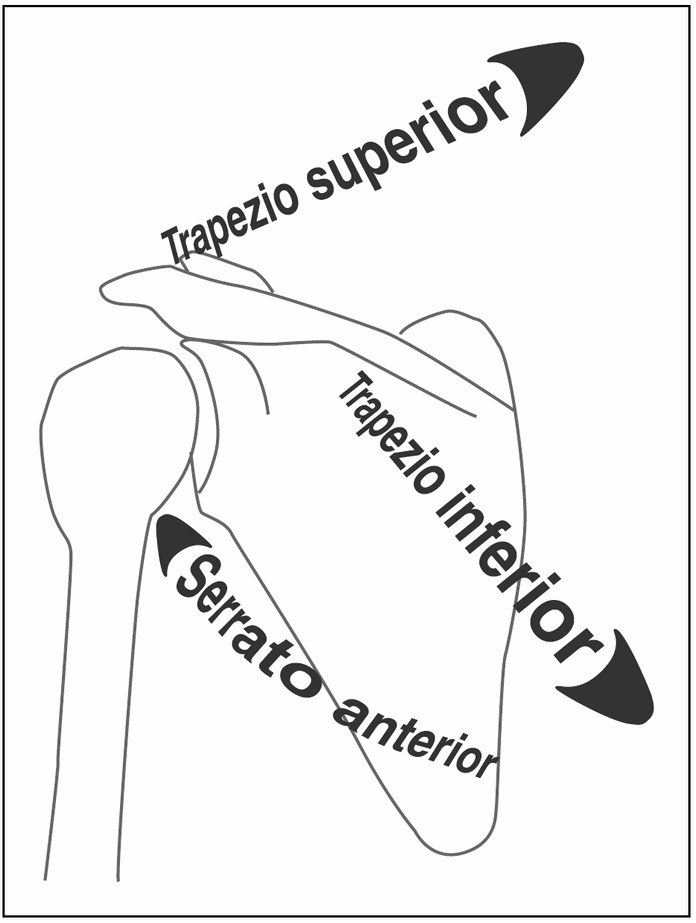 Cuando la escápula está ascendida se  debe sospechar de un acortamiento  del trapecio superior y el elevador de  la escápula.
DISKINESIAS ESCAPULARES
Se puede observar en dos  movimientos, flexión anterior y  abducción en el plano escapular.
Otro indicador es cuando se  realiza la elevación del hombro en  sagital a 180°, observar el lugar  donde queda el ángulo inferior de  la escápula al completar el rango.
Debería llegar a la línea media del  tórax.
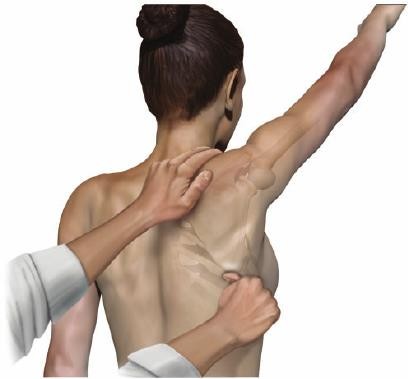 DESLIZAMIENTO SUPERIOR DEL HÚMERO
Asociado a una rigidez o acortamiento de las estructuras superiores o  inferiores de la articulación GH.
Insuficiencia del manguito de los rotadores, por debilidad, ruptura,	mal  reclutamiento.

Se observan los hombros elevados y la cabeza del húmero parece estar  en posición superior muy próxima al acromion. Hombros en abducción
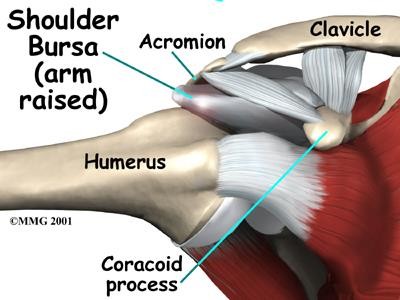 La acción del deltoides durante la  abducción no está contrarrestada  por los músculos depresores  humerales.
Existe una compresión de la  cabeza humeral contra el  acromion
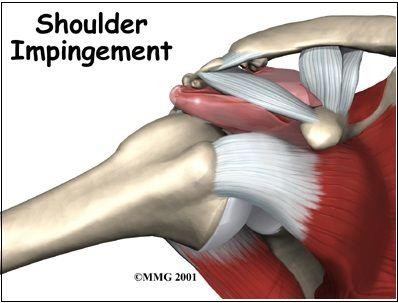 HIPOMOVILIDAD
Existe una pérdida de la movilidad  en la articulación GH en todas las  direcciones.
Esto esta asociado a un  diagnóstico de CAPSULITIS  ADHESIVA, hay un patrón de  restricción capsular.

La cabeza del húmero está en  deslizamiento anterior y o  superior
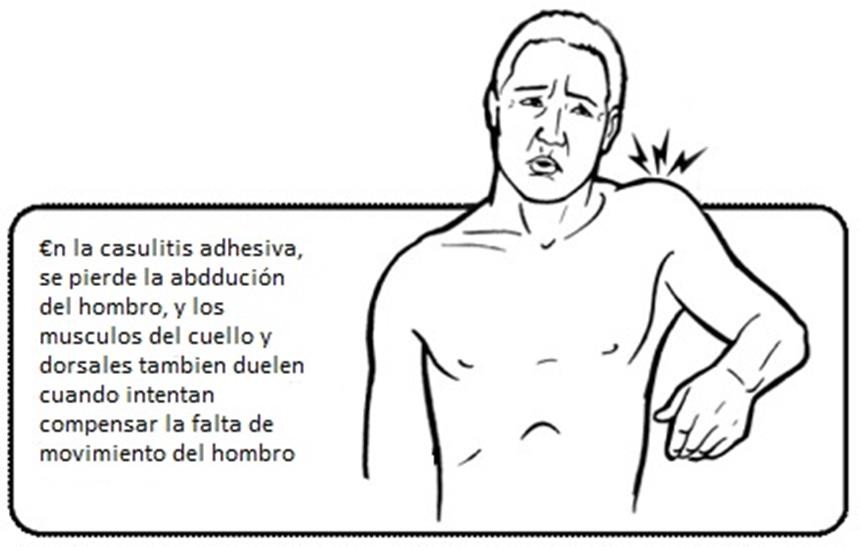 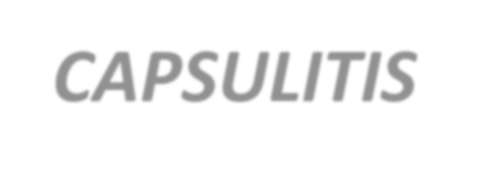 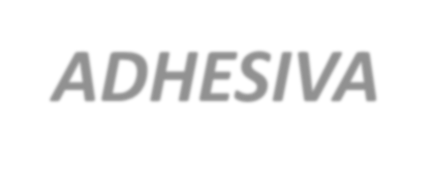 Los tres estadios son:
Fase inflamatoria dolorosa
Fase congelada o de rigidez
Fase de descongelamiento

Cada una puede durar de entre 2 a 9 meses.  Restringida la movilidad de un 40 a 50%.
Compensación de la articulación TE